تحليل السوق
قومي بعمل تحليل للسوق الخاص بمشروعك، مراعية النقاط التالية:
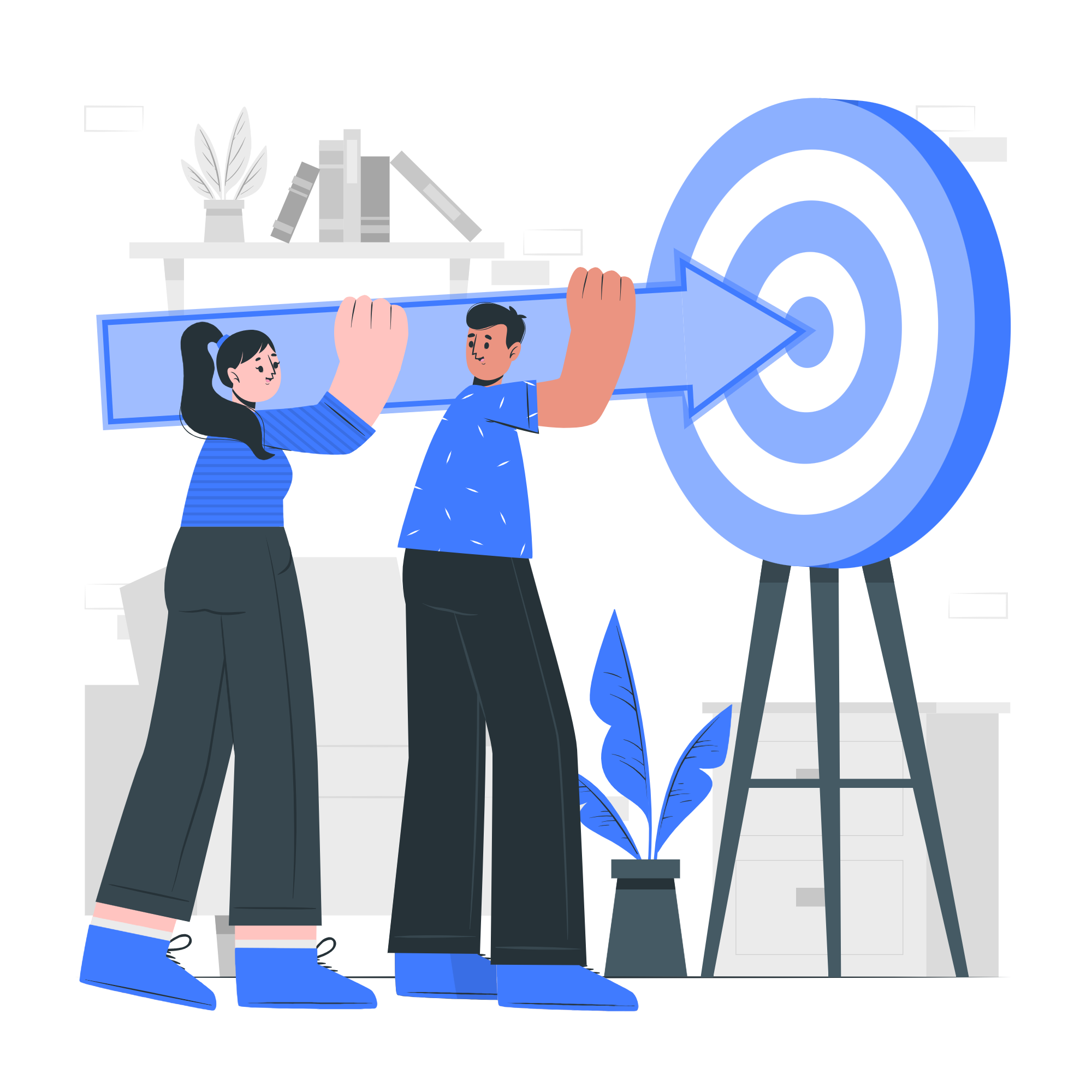 حجم السوق الخاص بمشروعكتقسيم السوق (جغرافي، سكاني، سلوكي).الشرائح المستهدفة
حجم السوق
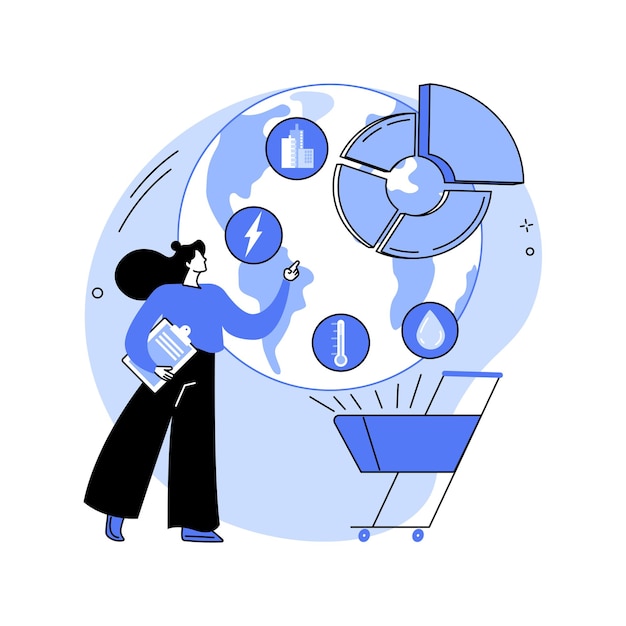 جغرافي
ديموغرافي
تقسيم السوق
سلوكي
3
الشرائح المستهدفة
------
------
------
4